Marketing
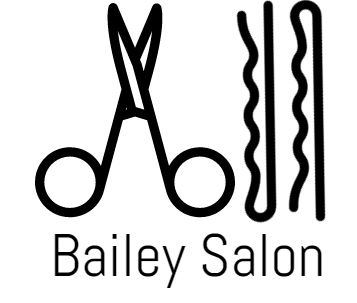 Eve bailey
Researched marketing strategies
Newspaper ad
An estimated 600 people read the newspaper daily
 out of those people, 4% (240) would come to my business because of it
The ROI would be 247%
Monthly cost: $43.50
Yearly cost: $522
Radio ad
An estimated 900 people listen to it daily
5% (450) people will hear the ad, and come to my business 
ROI would be 74%
Monthly cost: $300
Yearly cost: $3600
Website
An estimated 20 people will see it 
2% of those people (4) will come to my business
The ROI would be 200%
Monthly cost: $0
Yearly cost: $0
How this would affect my business
The combined costs of all the marketing strategies would affect my business, but because of the large monthly income, my business will still be sustainable